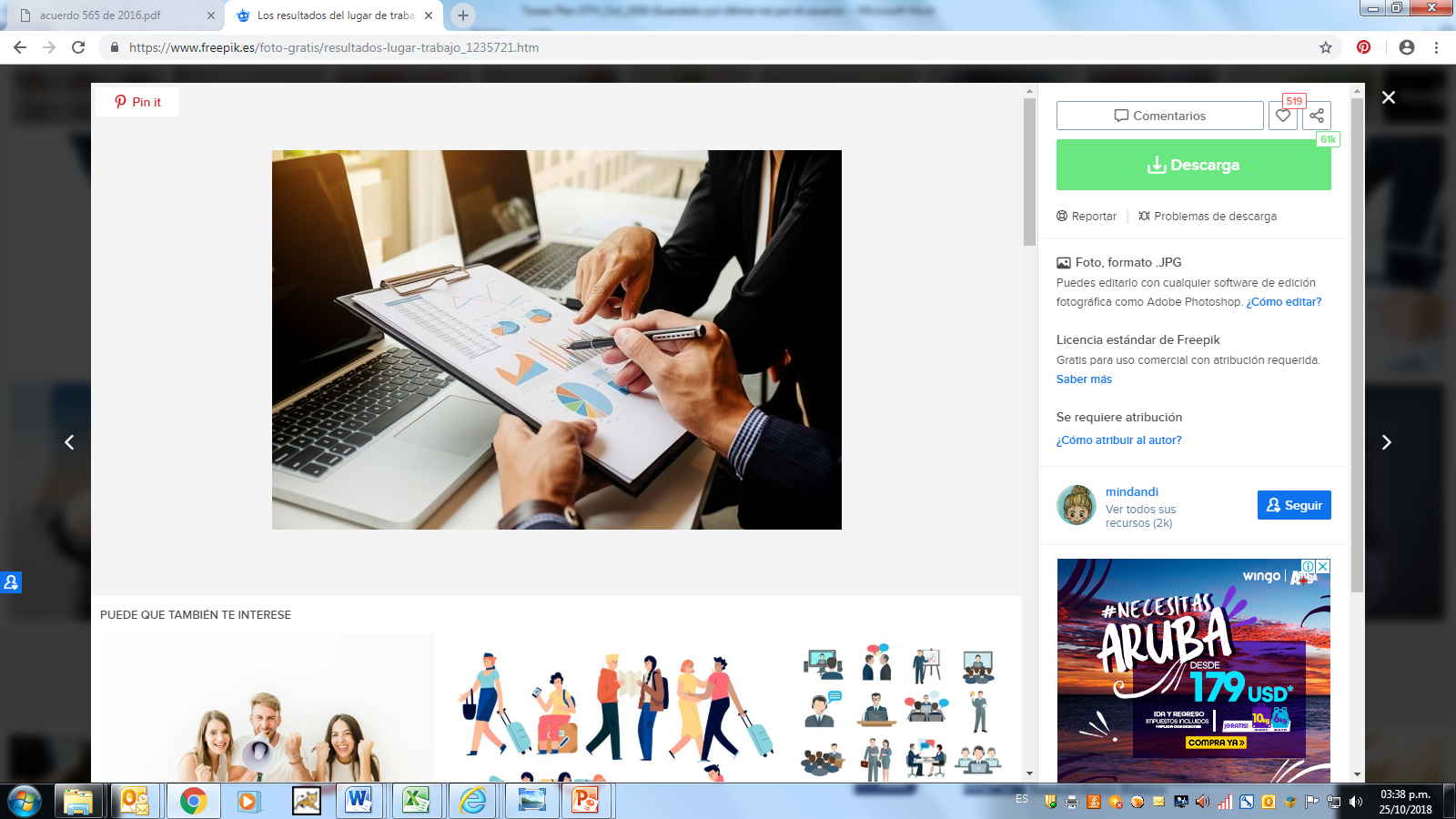 INFORME DE RESULTADOS SISTEMA DE MEDICIÓN LABORAL

FUNCIONARIOS VINCULADOS EN PROVISIONALIDAD

1º de Febrero a 31 Julio de 2018
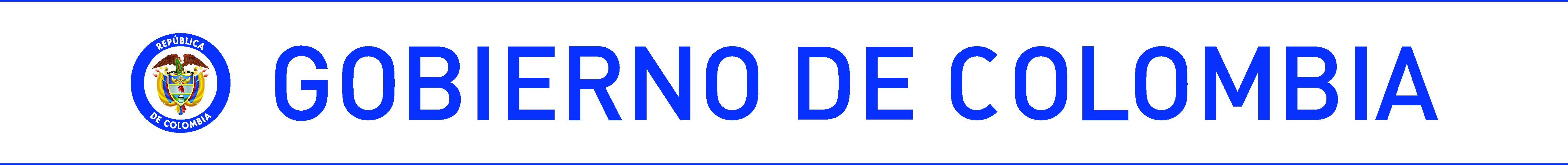 COMPONENTES DE EVALUACIÓN

Contribuciones Individuales: Corresponden a los aportes que realizan los funcionarios vinculados en provisionalidad en relación con el empleo que ejecutan, los planes, programas y proyectos de la Dependencia o Grupo Interno de Trabajo al que hacen parte y las Metas establecidas por el Ministerio.


Competencias Comportamentales: Corresponden a las competencias establecidas en el Decreto 1083 de 2015, las cuales son evaluadas de manera cualitativa. Se evalúa por medio de una retroalimentación que realiza el evaluador al evaluado con base en el desarrollo de las conductas asociadas a cada competencia, donde se debe indicar las debilidades y fortalezas encontradas en cada funcionario. 


Plan de Mejoramiento Individual: Es la descripción de una secuencia de pasos o actividades que tienen como propósito indicar al evaluado, las necesidades de fortalecimiento de los compromisos laborales y las competencias comportamentales establecidas, orientadas a mejorar el desempeño individual.
GENERALIDADES DEL SISTEMA DE MEDICIÓN LABORAL
NIVELES DE CALIFICACIÓN
Sobresaliente. Indica un excelente desempeño con relación al cumplimiento de las contribuciones individuales y de las competencias comportamentales frente a las metas y objetivos institucionales establecidos para la vigencia respectiva.

Satisfactorio: Señala el desempeño promedio obtenido por el funcionario vinculado en provisionalidad que conlleva al establecimiento del respectivo Plan de Mejoramiento Individual 

No Satisfactorio: Describe el desempeño deficiente del funcionario frente al cumplimiento de las metas establecidas por la entidad.
SITUACIÓN ACTUAL
Para el período de evaluación entre el 1º de febrero al 31 de julio de 2018, se encontraban vinculados en provisionalidad al Ministerio de Vivienda, Ciudad y Territorio, ciento ochenta y tres (183) funcionarios, de los cuales, a corte de 31 de julio de 2018 se evaluaron ciento setenta y nueve (179). 

Los cuatro (4)  funcionarios que no fueron evaluados con corte a 31 de julio de 2018, obedece a que se encontraban en evaluación de período inicial
RESULTADOS DE LA MEDICIÓN LABORAL
RESULTADOS DE LA MEDICIÓN LABORAL
El 97.77% de los funcionarios vinculados en provisionalidad sujetos de evaluación obtuvieron calificación en nivel Sobresaliente y 2.23% calificación en nivel satisfactorio.

A la fecha solo se tiene conocimiento de la elaboración de un (1) Plan de Mejoramiento Individual realizado por el Grupo de Talento Humano.
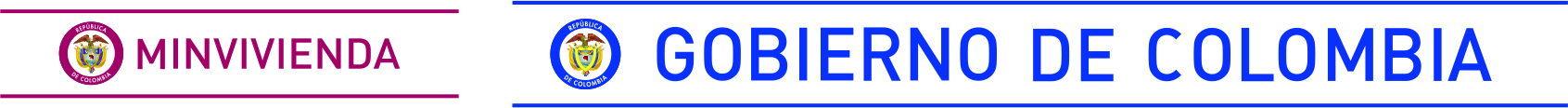 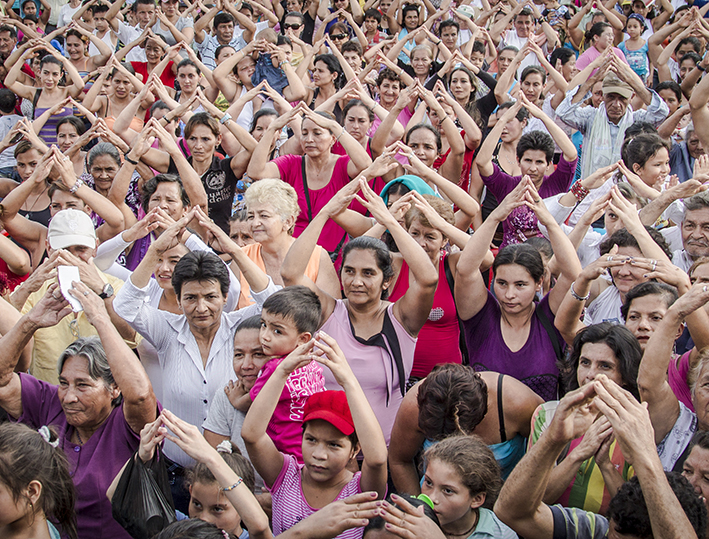 GRACIAS